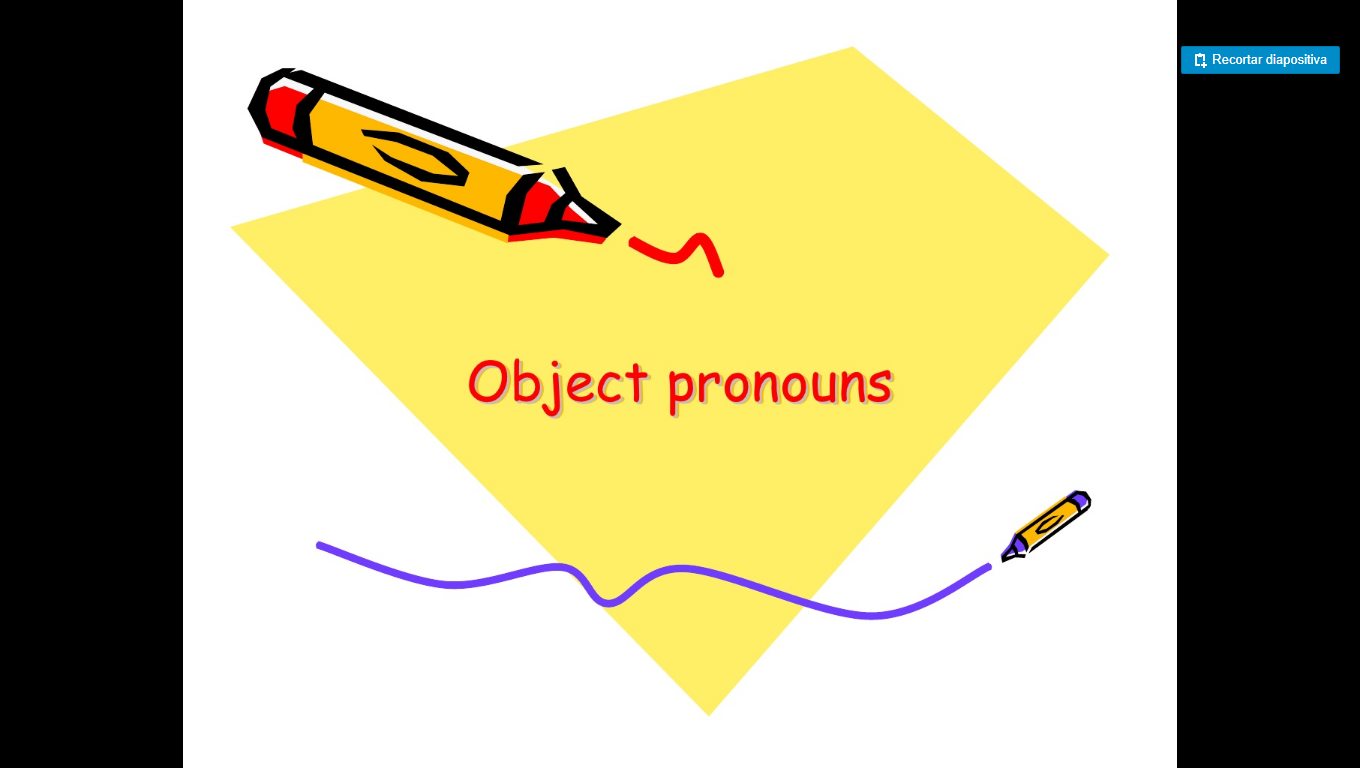 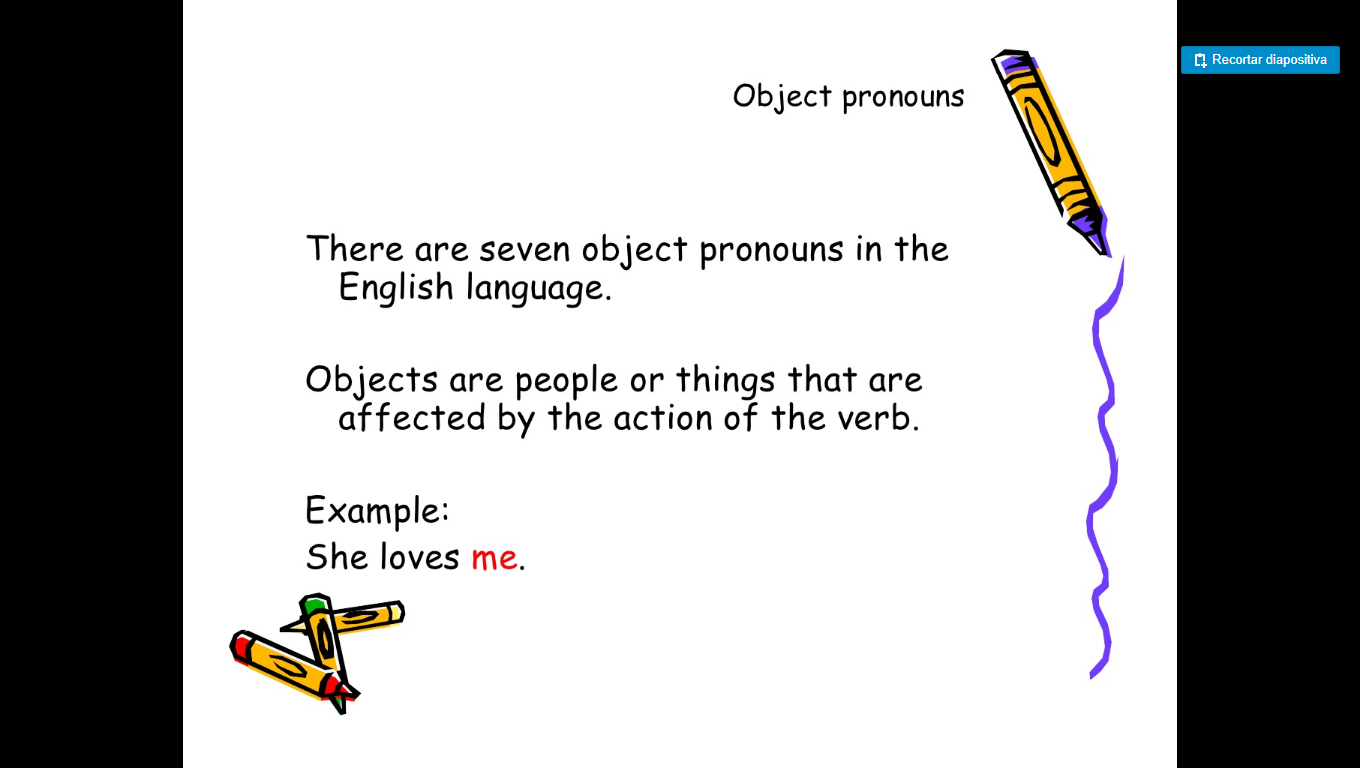 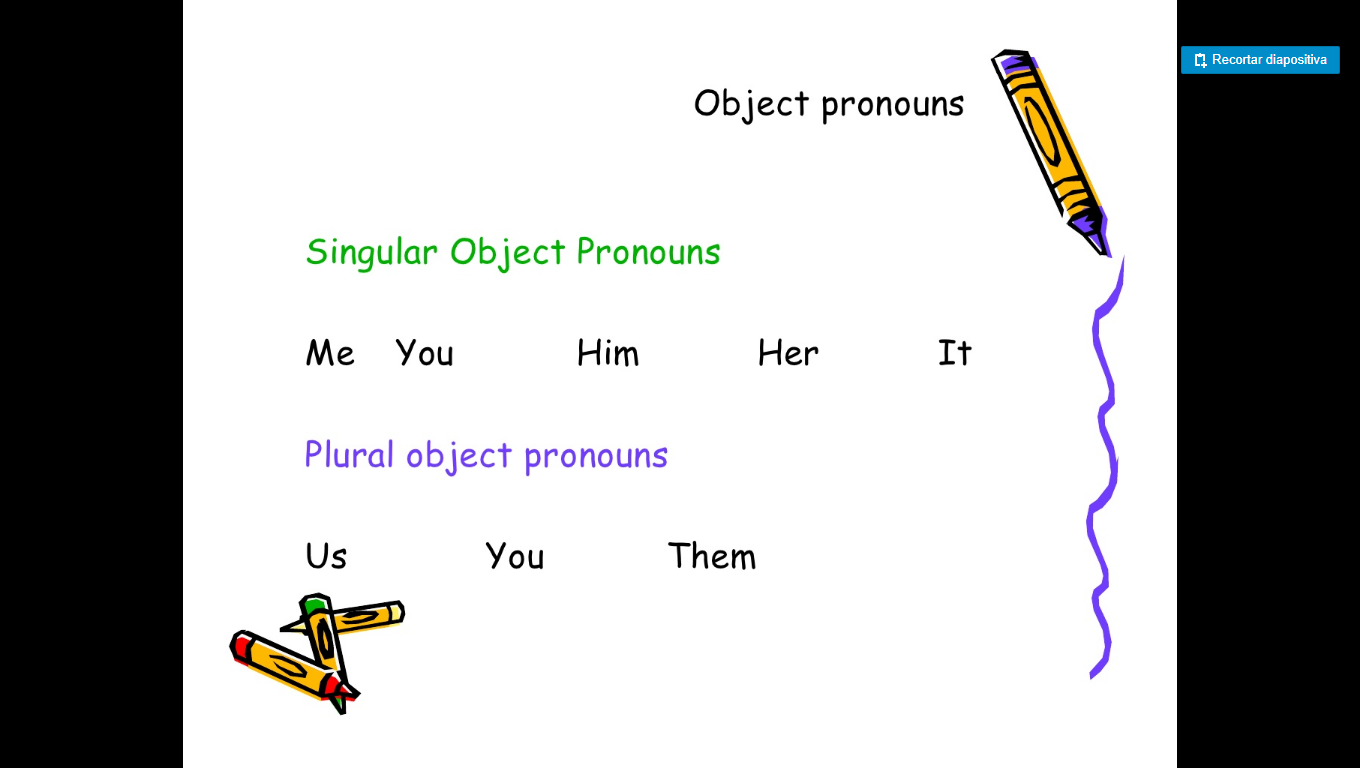 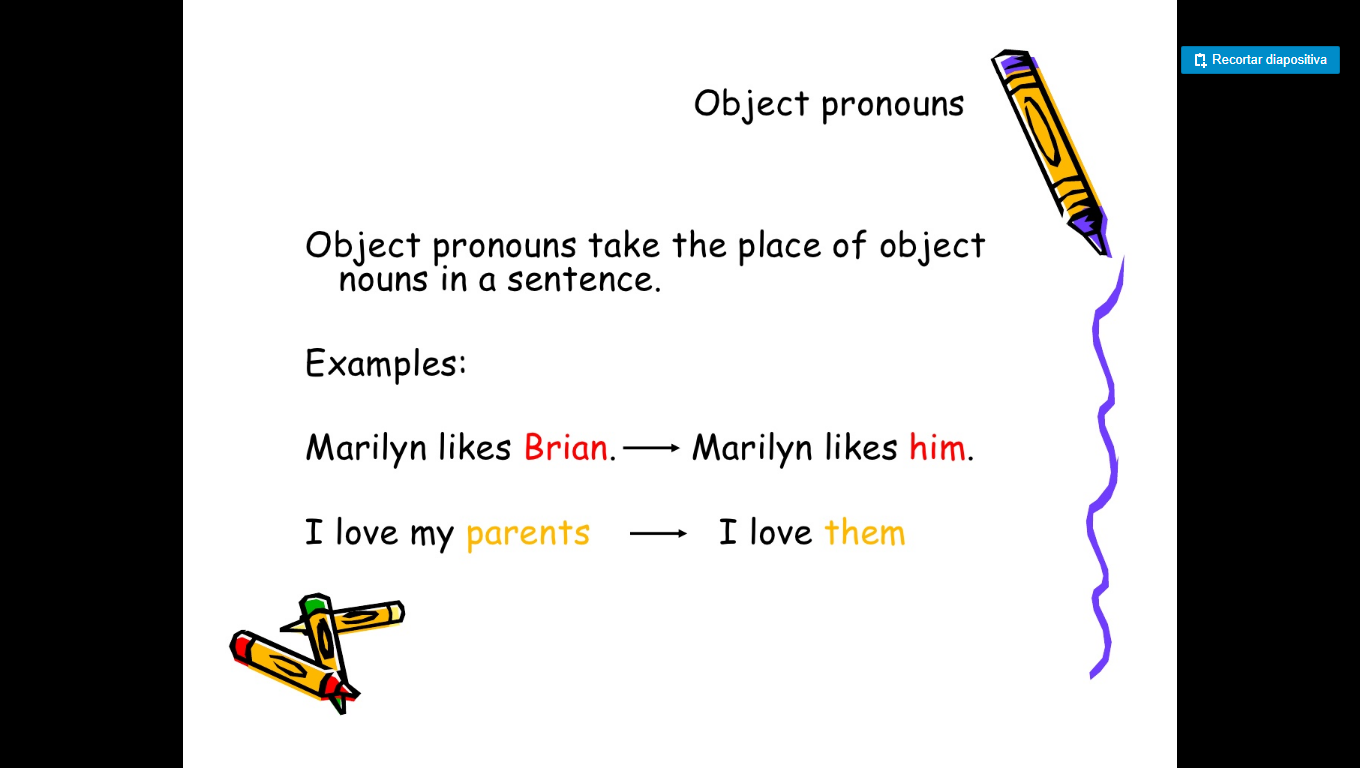 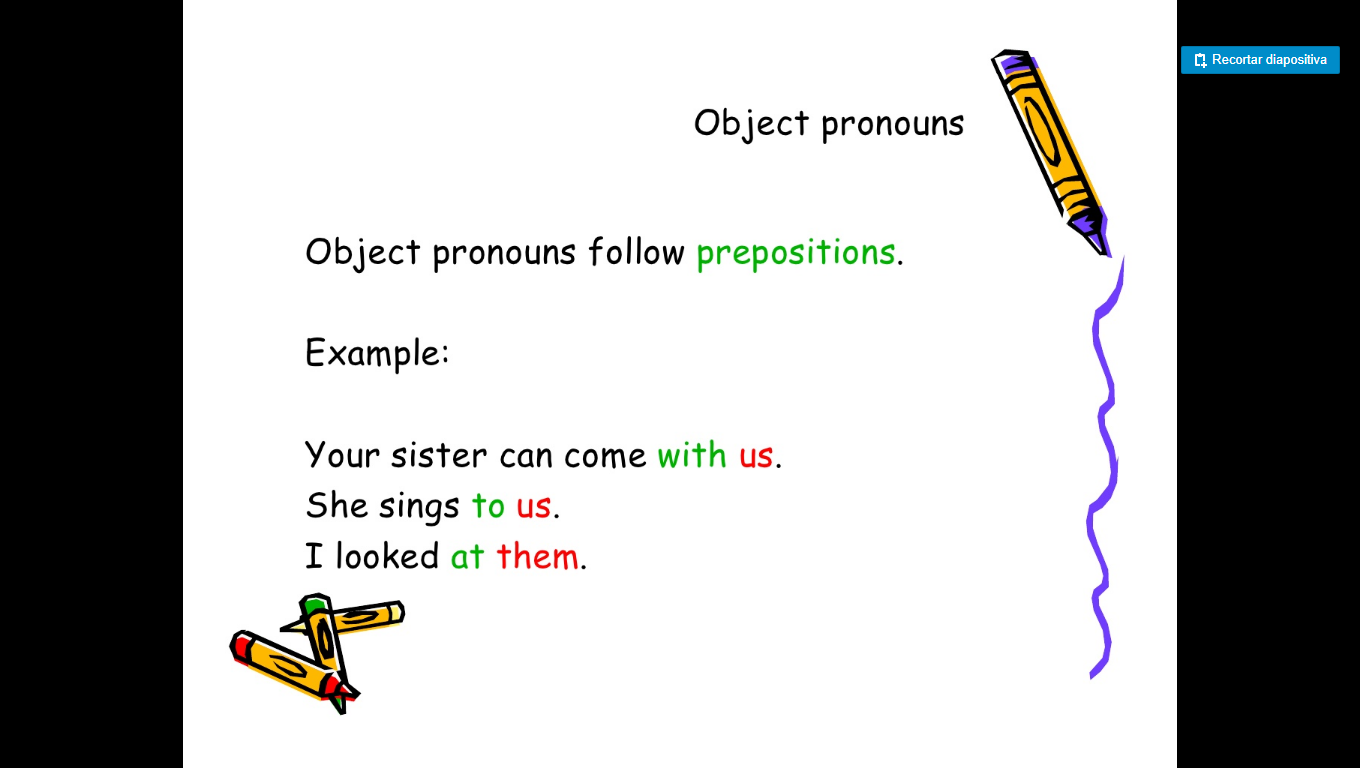 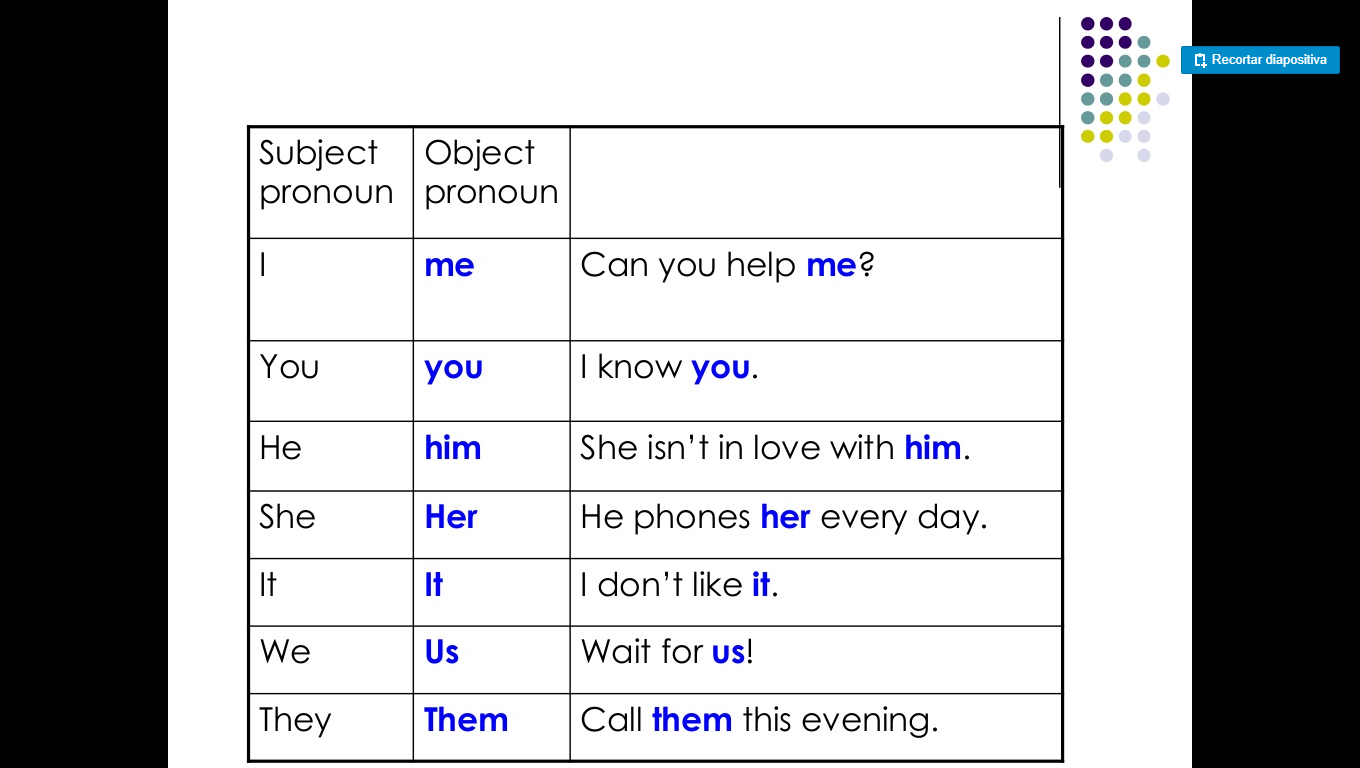 OBJECT PRONOUNS  Complete  the conversations. Use  object pronouns.
Are your sisters  going  to the party?
I hope so. I invited_____
This  sweatshirt is really old. 
That´s ok. I wear_____ to  exercise
Did you meet Ms. Jacobs?
Yes, I met _____this  morning
When can I call you?
Let’s see. Call _____tomorrow
I´ll be  home all day. 
I didn’t  see you and  Emma at  the  concert.
You didn’t see______? We were right near the stage.